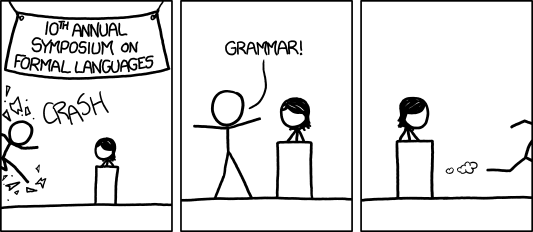 Warm-upWrite a regular expression for “the set of all binary strings which represent binary numbers congruent to 1 mod 4
(make sure the representation is “nice” e.g. 0001 is not in the language)

What about congruent to 0 mod 4?
[Audience looks around] “What just happened?” “There must be some context we’re missing.”
xkcd.com/1090
Context Free Grammars
CSE 311 Spring 2022
Lecture 22
A Final Vocabulary Note
Not everything can be represented as a regular expression.
E.g. “the set of all palindromes” is not the language of any regular expression.
Some programming languages define features in their “regexes” that can’t be represented by our definition of regular expressions. 
Things like “match this pattern, then have exactly that substring appear later.
So before you say “ah, you can’t do that with regular expressions, I learned it in 311!” you should make sure you know whether your language is calling a more powerful object “regular expressions”.
But the more “fancy features” beyond regular expressions you use, the slower the checking algorithms run, (and the harder it is to force the expressions to fit into the framework) so this is still very useful theory.
Context Free Grammars
What Can’t Regular Expressions Do?
Context Free Grammars
Context Free Grammars
Examples
The alphabet here is {(,)} i.e. parentheses are the characters.
Examples
Arithmetic
pollev.com/uwcse311
Arithmetic
Parse Trees
S
S
0
1
S
0
1
1
Back to the arithmetic
E
E
E
E
+
E
E
+
E
2
E
2
E
E
3
4
3
4
How do we encode order of operations
E
+
E
T
F
F
T
N
N
3
2
T
N
F
4
CNFs in practice
BNF for C   (no <...> and uses : instead of ::=)
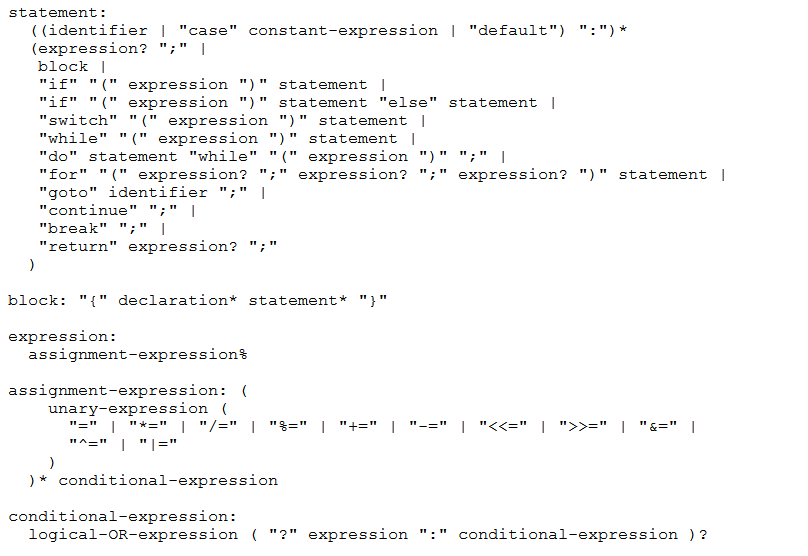 Parse Trees
Remember diagramming sentences in middle school?



<sentence>::=<noun phrase><verb phrase>
<noun phrase>::=<determiner><adjective><noun>
<verb phrase>::=<verb><adverb>|<verb><object>
<object>::=<noun phrase>
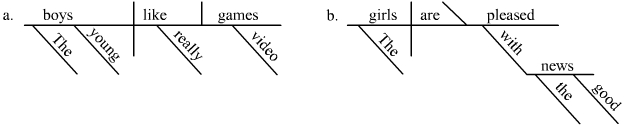 Parse Trees
<sentence>::=<noun phrase><verb phrase>
<noun phrase>::=<determiner><adjective><noun>
<verb phrase>::=<verb><adverb>|<verb><object>
<object>::=<noun phrase>


The old man the boat.
The old man the boat
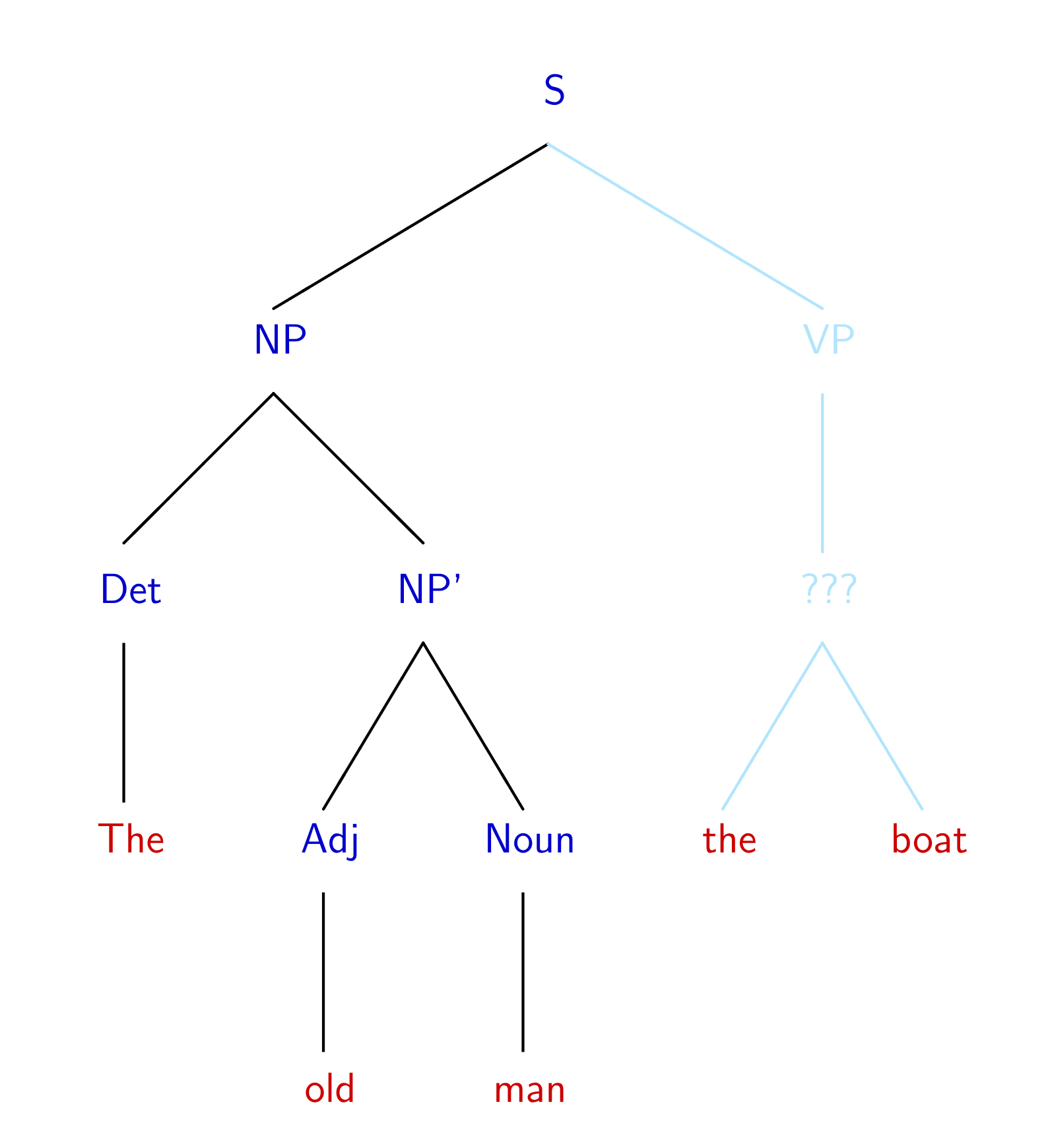 By Jochen Burghardt - Own work, CC BY-SA 4.0, https://commons.wikimedia.org/w/index.php?curid=92742400
Power of Context Free Languages
Takeaways
CFGs and regular expressions gave us ways of succinctly representing sets of strings
Regular expressions super useful for representing things you need to search for
CFGs represent complicated languages like “java code with valid syntax”

Next Week, we’ll talk about how each of these are “equivalent to weaker computers.”

This week: Two more tools for our toolbox.
Relations and Graphs
Relations
Relations
Relations, Examples
Relations, Examples
More Relations
Properties of relations
What do we do with relations? Usually we prove properties about them.
Warm up
What about transitivity?
More Properties of relations
What do we do with relations? Usually we prove properties about them.
You’ve proven antisymmetry too!
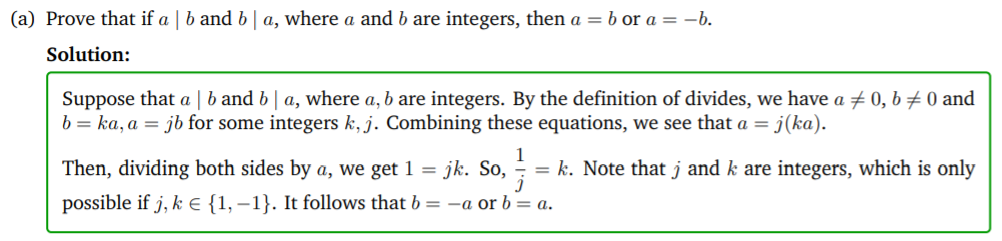 Pollev.com/uwcse311
Try a few of your own
Try a few of your own